Fig. 1 Phases of cardiac wound healing in humans. (Numbers refer to the different phases of wound healing). ...
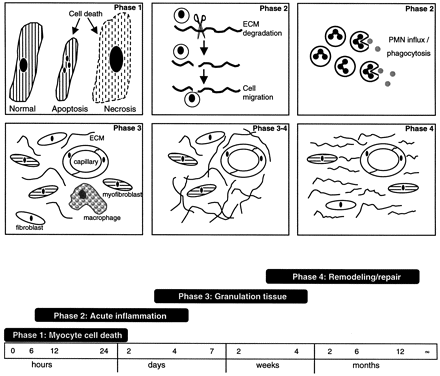 Cardiovasc Res, Volume 44, Issue 2, November 1999, Pages 232–241, https://doi.org/10.1016/S0008-6363(99)00212-6
The content of this slide may be subject to copyright: please see the slide notes for details.
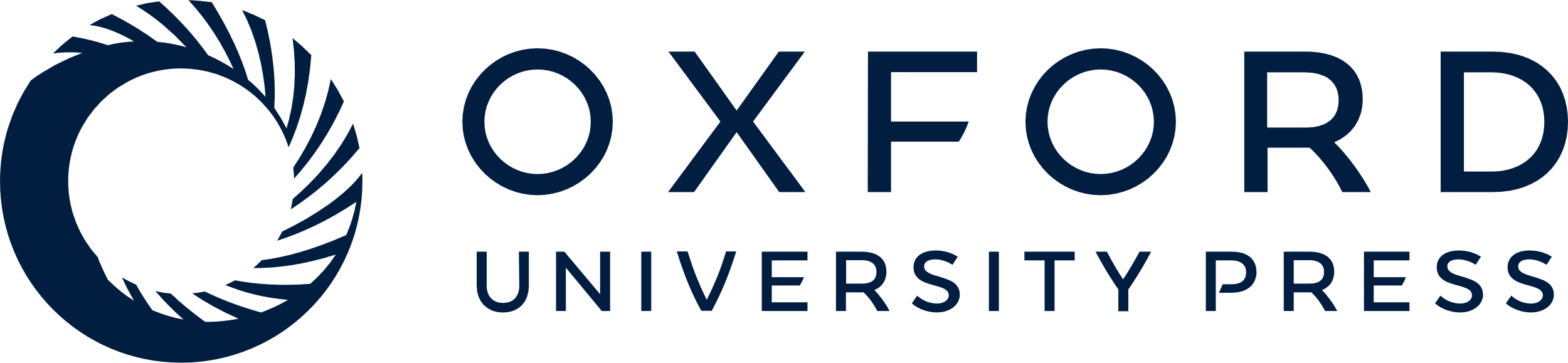 [Speaker Notes: Fig. 1 Phases of cardiac wound healing in humans. (Numbers refer to the different phases of wound healing). Abbreviations: ECM: extracellular matrix; PMN: neutrophilic granulocytes.


Unless provided in the caption above, the following copyright applies to the content of this slide: Copyright © 1999, European Society of Cardiology]
Fig. 2 Signal transduction pathways of frizzled receptors.
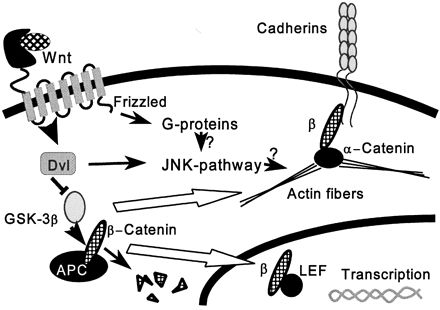 Cardiovasc Res, Volume 44, Issue 2, November 1999, Pages 232–241, https://doi.org/10.1016/S0008-6363(99)00212-6
The content of this slide may be subject to copyright: please see the slide notes for details.
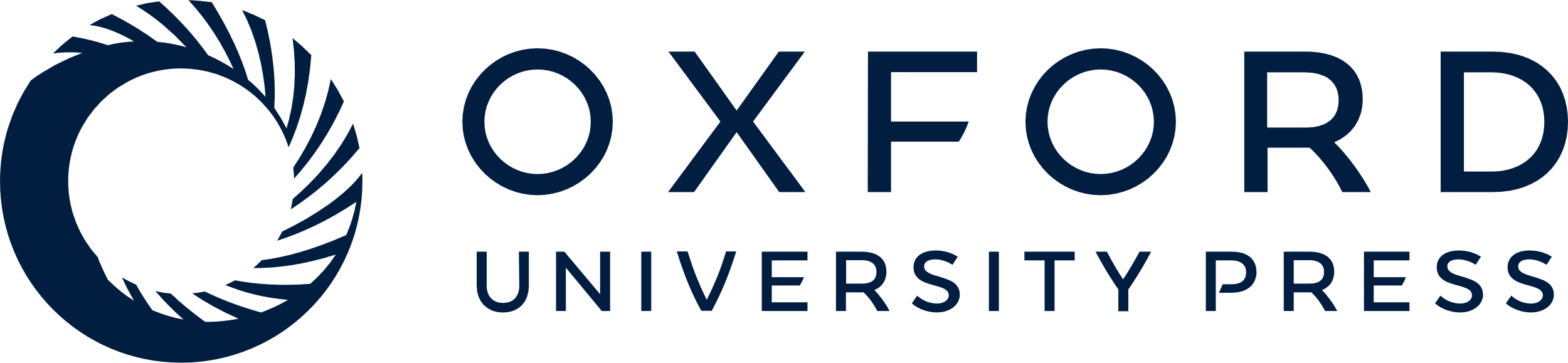 [Speaker Notes: Fig. 2 Signal transduction pathways of frizzled receptors.


Unless provided in the caption above, the following copyright applies to the content of this slide: Copyright © 1999, European Society of Cardiology]
Fig. 3 Factors in cardiac structure that determine cardiac function after infarction.
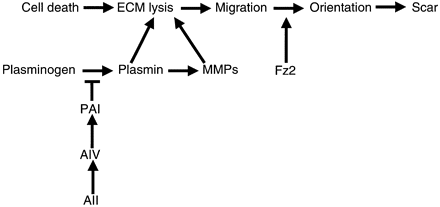 Cardiovasc Res, Volume 44, Issue 2, November 1999, Pages 232–241, https://doi.org/10.1016/S0008-6363(99)00212-6
The content of this slide may be subject to copyright: please see the slide notes for details.
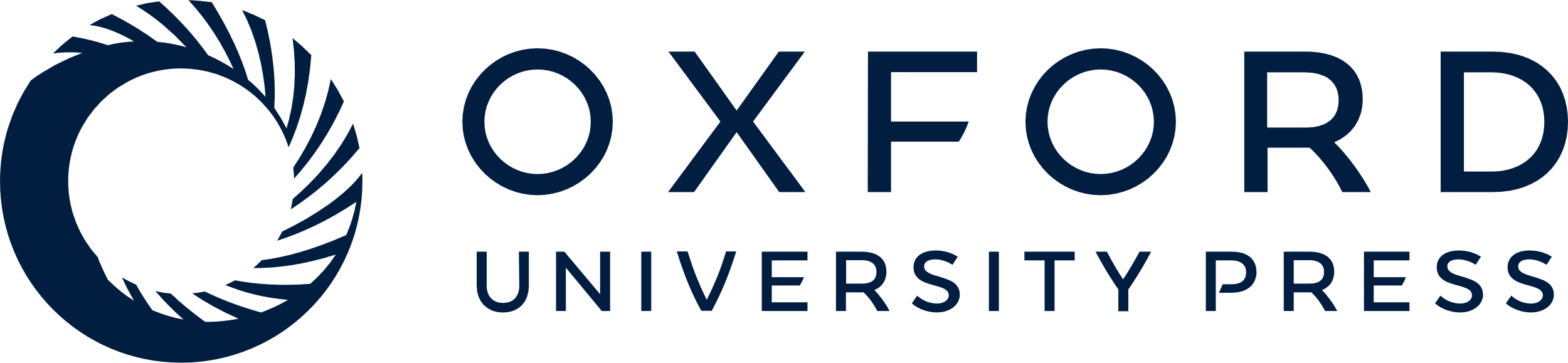 [Speaker Notes: Fig. 3 Factors in cardiac structure that determine cardiac function after infarction.


Unless provided in the caption above, the following copyright applies to the content of this slide: Copyright © 1999, European Society of Cardiology]